Introductie
Dit template mag uitsluitend gebruikt worden voor presentaties voor Blue Amigo. 

Het lettertype dat gebruikt wordt is de Montserrat. Indien deze niet geïnstalleerd is op deze computer kan je deze gratis downloaden en installeren via;
https://fonts.google.com/specimen/Montserrat
Dit template bevat verschillende indelingen voor de opmaak. Deze kan je terugvinden in het hoofdmenu;
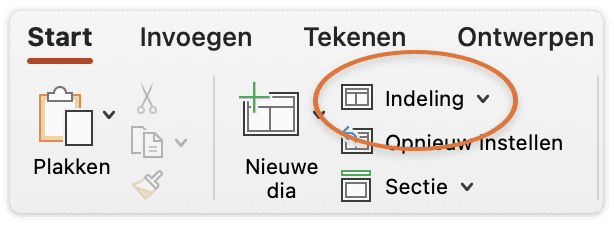 Let op: Deze pagina behoort niet tot de presentatie. Graag verwijderen vóór publicatie.
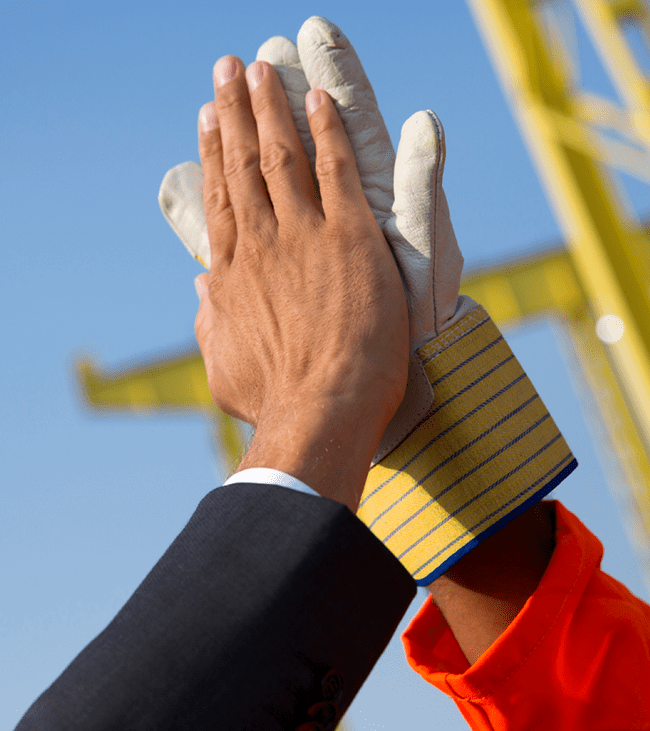 AGENDA
Onderwerp x
Onderwerp x
Onderwerp x
Onderwerp x
Onderwerp x
Onderwerp x
Onderwerp x
Afsluiting
TITEL VAN DIT HOOFDSTUK
MET DAARBIJ EEN MOOIE SUBTITEL
ONDERWERP X
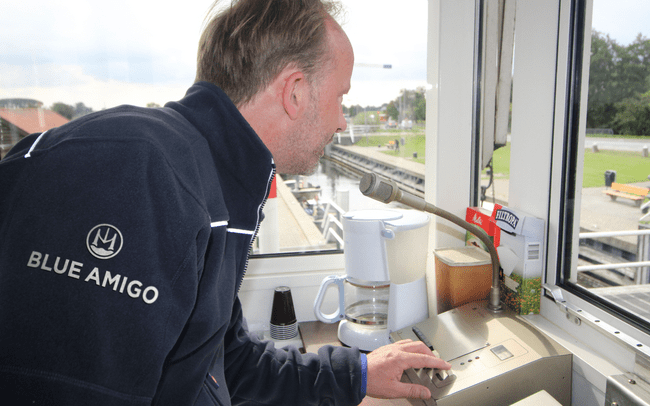 Lorem ipsum dolor sit amet, consectetur adipiscing elit. Nullam ultrices, augue feugiat commodo tincidunt, odio ex tincidunt nisl, lacinia blandit turpis nisl sed magna. Nunc non mi quis ex tempus consequat. Vivamus porttitor, lorem quis ullamcorper sagittis, magna orci porttitor mi, quis vulputate augue tellu!
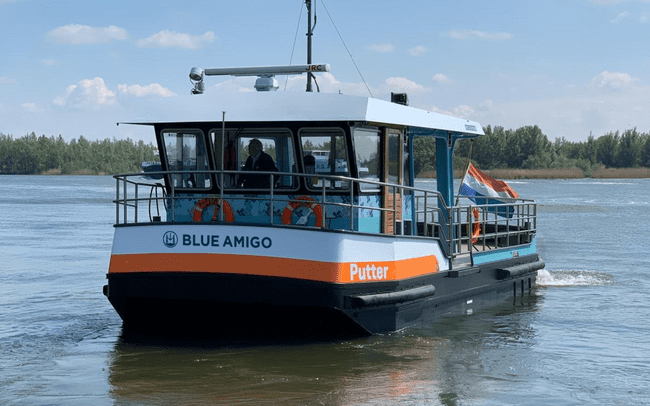 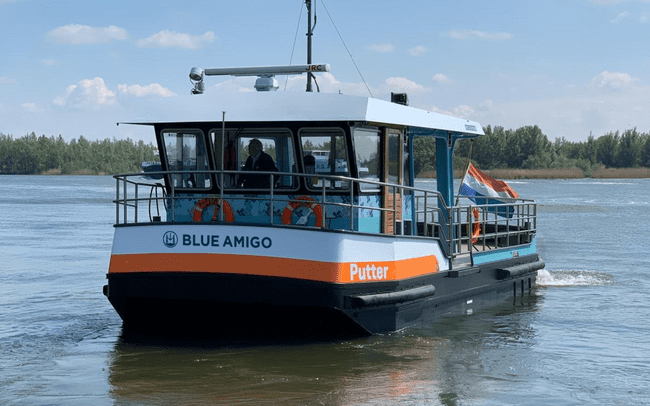 EEN BELANGRIJKONDERWERP
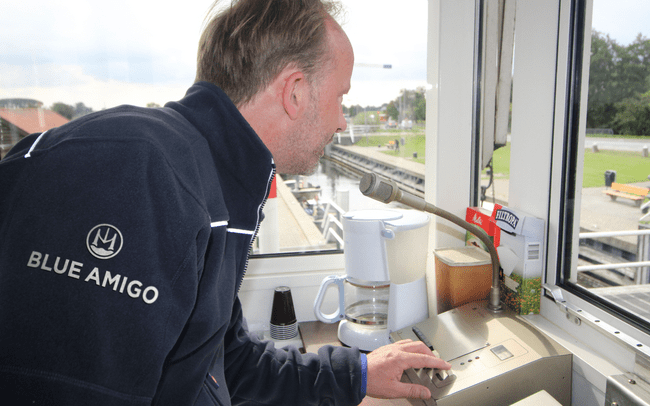 Lorem ipsum dolor sit amet, consectetur adipiscing elit. Nullam ultrices, augue feugiat commodo tincidunt, odio ex tincidunt nisl, lacinia blandit turpis nisl sed magna.
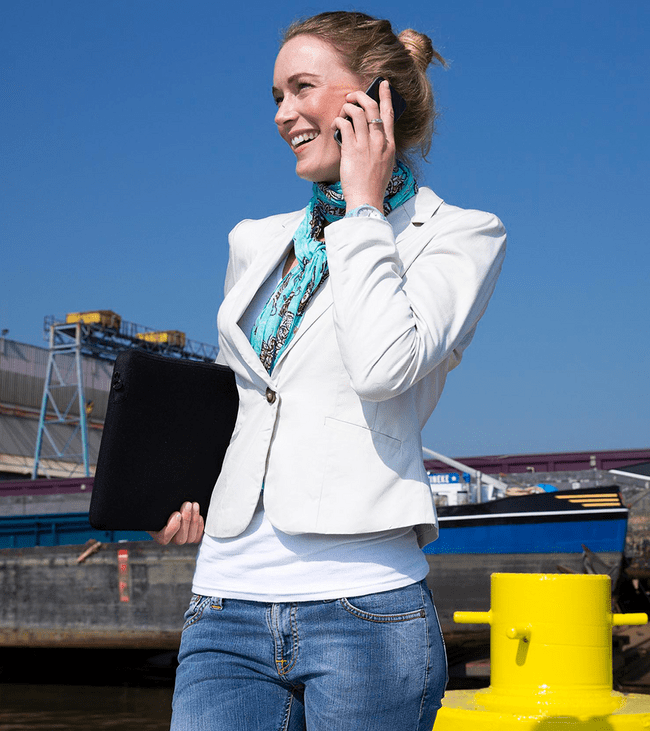 ONDERWERP X
Lorem ipsum dolor sit amet, consectetur adipiscing elit. Nullam ultrices, augue feugiat commodo tincidunt, odio ex tincidunt nisl, lacinia blandit turpis nisl sed magna. Nunc non mi quis ex tempus consequat. Vivamus porttitor, lorem quis ullamcorper sagittis, magna orci porttitor mi, quis vulputate augue tellu!
GRAFIEK X
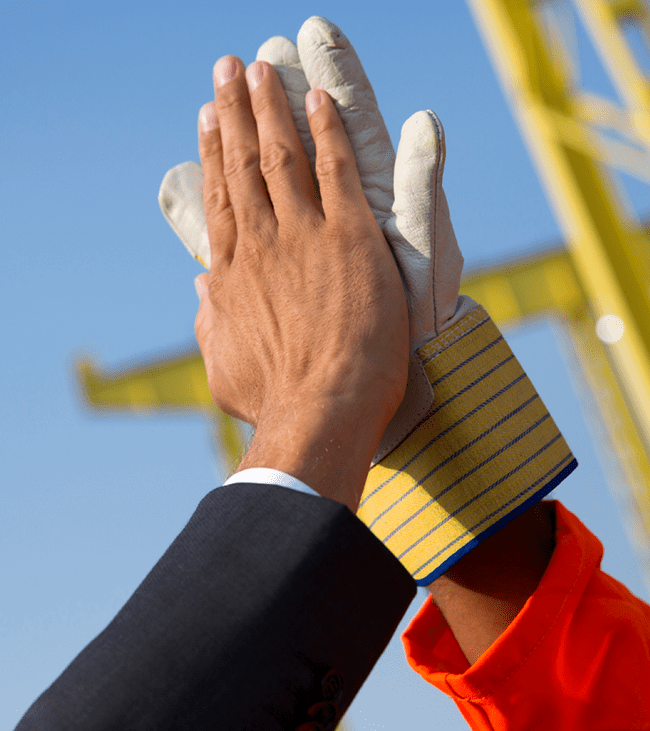 EEN BELANGRIJKONDERWERP
Lorem ipsum dolor sit amet, consectetur adipiscing elit. Nullam ultrices, augue feugiat commodo tincidunt, odio ex tincidunt nisl, lacinia blandit turpis nisl sed magna.
TITEL VAN DIT HOOFDSTUK
MET DAARBIJ EEN MOOIE SUBTITEL
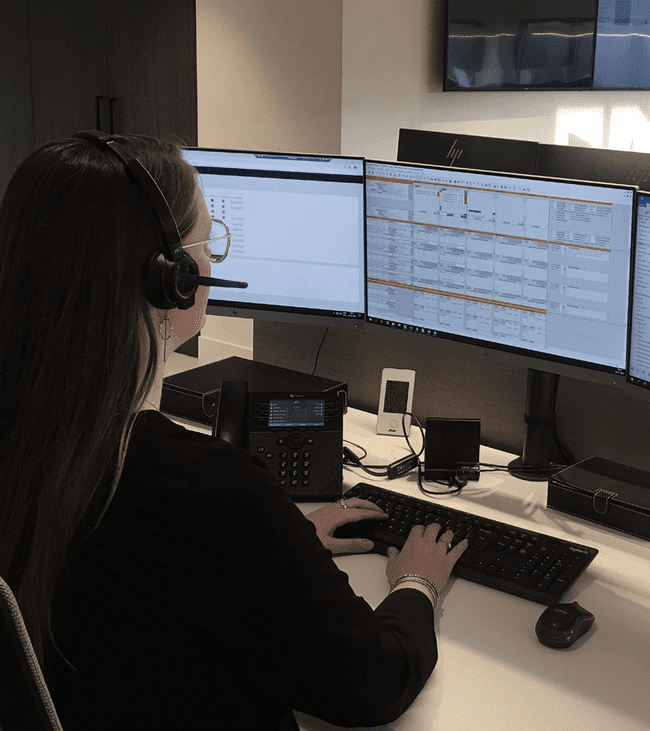 ONDERWERP X
Lorem ipsum dolor sit amet, consectetur adipiscing elit. Nullam ultrices, augue feugiat commodo tincidunt, odio ex tincidunt nisl, lacinia blandit turpis nisl sed magna. Nunc non mi quis ex tempus consequat. Vivamus porttitor, lorem quis ullamcorper sagittis, magna orci porttitor mi, quis vulputate augue tellu!
ONDERWERP X
Lorem ipsum dolor sit amet, consectetur adipiscing elit. Nullam ultrices, augue feugiat commodo tincidunt, odio ex tincidunt nisl, lacinia blandit turpis nisl sed magna. Nunc non mi quis ex tempus consequat. Vivamus porttitor, lorem quis ullamcorper sagittis, magna orci porttitor mi, quis vulputate augue tellu!
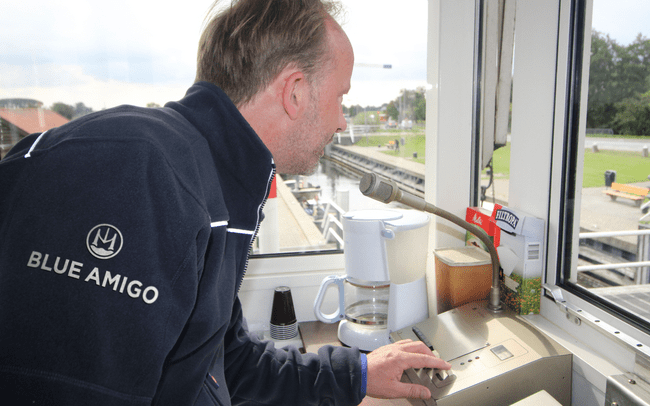 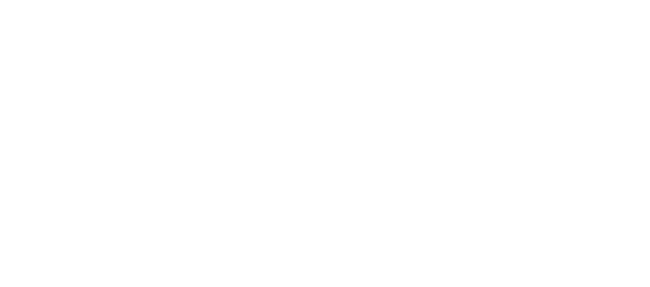 ONDERWERP X
Lorem ipsum dolor sit amet, consectetur adipiscing elit. Nullam ultrices, augue feugiat commodo tincidunt, odio ex tincidunt nisl, lacinia blandit turpis nisl sed magna. Nunc non mi quis ex tempus consequat. Vivamus porttitor, lorem quis ullamcorper sagittis, magna orci porttitor mi, quis vulputate augue tellu!
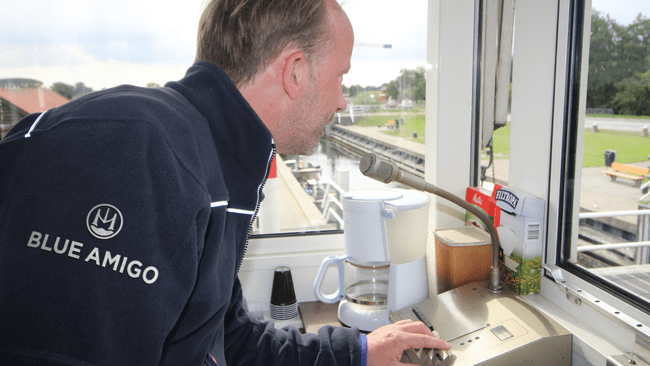 Onderwerp X
Lorem ipsum dolor sit amet, consectetur adipiscing elit. Quisque ultrices nec ex eget efficitur. Orci varius natoque penatibus et magnis dis parturient montes, nascetur ridiculus mus. Praesent ut facilisis ipsum. Suspendisse eget mi nec sem fermentum tincidunt porttitor a magna. Quisque turpis libero, condimentum nec dignissim eget, fermentum at leo. Aliquam risus risus, vulputate vitae ullamcorper non, pharetra non sapien. Vestibulum a nibh gravida, pharetra neque vel, gravida libero. Vestibulum quis ullamcorper ex. Vestibulum ante ipsum primis in faucibus orci luctus et ultrices posuere cubilia curae; Fusce tincidunt tellus sit amet facilisis ornare. In felis lectus, rhoncus at tempor egestas, elementum pretium arcu. Vestibulum tincidunt felis quis orci lobortis feugiat. Vivamus lacinia justo non ex placerat, vel fermentum mauris dignissim.
Vragen?
AFSLUITENDE TEKST + CONTACTGEGEVENS
Lorem ipsum dolor sit amet, consectetur adipiscing elit. 
Quisque ultrices nec ex eget efficitur. Orci varius natoque.
MET DAARBIJ EEN MOOIE SUBTITEL